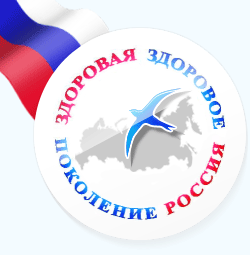 Формирование культуры здорового питания
Мы есть то, что мы едим.
Эпиграф:
Ешьте много, ешьте мало, 
проявляйте гуманизм,
И не суйте, что попало 
в безответный организм.
Игорь Губерман.
По данным Всемирной организации здравоохранения, здоровье как и болезнь человека, определяется рядом факторов:
Образ жизни                                                50 %   
  Состояние окружающий среды                 20 %  
  Наследственность                                       20 %  
  Организация здравоохранения                10 %
Здоровое питание — залог активнойи полноценной жизни
Здоровое питание — неотъемлемая часть здорового образа жизни. Это обязательная профилактическая мера, необходимая для укрепления иммунитета, предотвращения
   ожирения, болезней пищеварительной
   и сердечно-сосудистой систем, полноценной работе мозга.
Школьные годы — это не только постоянная умственная нагрузка, но и время активного роста. Поэтому, несмотря на то, что общие принципы здорового питания школьника остаются такими же, как и для взрослого, есть существенные различия.
Здоровое питание важно во все периоды жизни человека.
В школьном возрасте закладывается существенная часть пищевых предпочтений человека. 
               Задача родителей — направить  эти предпочтения в сторону       здорового  питания.
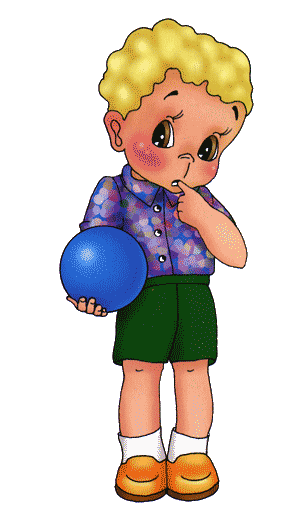 В фундаменте нашего здорового питания лежат три важных закона, несоблюдение которых неминуемо наказывается: приводит к потере здоровья, развитию различных заболеваний.Какие это законы? В чем их суть?
Закон № 1: энергетическая сбалансированность
Необходимо соблюдать соответствие калорийности рациона энергетическим затратам организма.
Недостаточное и избыточное потребление энергии
Истощение организма
 (кахексия)
- может развиваться при систематическом недоедании, особенно при недостаточном употреблении белков (алиментарная дистрофия), а также при различных заболеваниях .
Ожирение 
По данным мировой статистики более 45 миллионов детей страдают ожирением. Отчасти это связанно с тем, что именно родители игнорируют и поощряют лишний вес у своих чад.
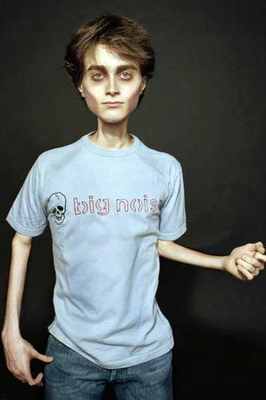 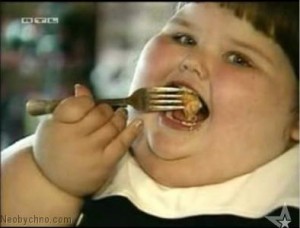 Закон № 2: полноценность по содержанию пищевых веществ.
Закон № 3: регулярность
Необходимо придерживаться чёткого распорядка приёма пищи в течение дня.
Питание должно быть:
дробным,
регулярным,
равномерным.
При этом должно быть достаточное количество выпитой жидкости – воды.
На что нужно обратить вниманиепри планировании рациона ребёнкав первую очередь?
При выборе зерновых продуктов 
   отдавайте предпочтение цельнозерновым хлебобулочным изделиям, 
    макаронам, кашам.
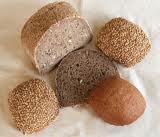 На что нужно обратить вниманиепри планировании рациона ребёнкав первую очередь?
Предлагайте ребёнку в качестве гарнира отварной картофель или пюре, но не жареный картофель; мясные блюда также лучше выбирать тушёные, отварные или приготовленные на пару.
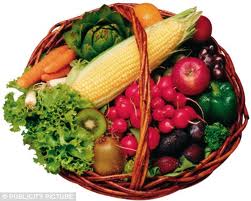 На что нужно обратить вниманиепри планировании рациона ребёнкав первую очередь?
В рационе Вашего ребёнка должно быть много
   овощей и фруктов. Они содержат не только некоторые необходимые детскому организму витамины и минералы, но и пищевые волокна, органические кислоты, улучшающие всасывание железа из других продуктов.
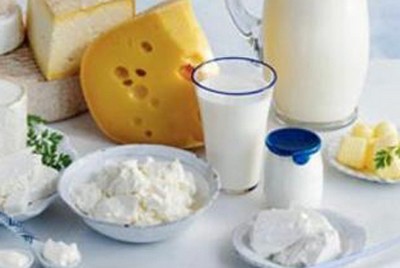 На что нужно обратить вниманиепри планировании рациона ребёнкав первую очередь?
Помните, что молоко и молочные продукты — залог «здоровья» костей Вашего ребёнка. Постарайтесь сделать так, чтобы молоко стало любимым напитком ребёнка. Оно может прекрасно утолять жажду и заменить сладкие газированные напитки.
На что нужно обратить вниманиепри планировании рациона ребёнкав первую очередь?
Продукты с высоким содержанием белка, такие
как мясо, птица, рыба и яйца, необходимы для
нормального роста и развития школьника. 
   
   Отдавайте предпочтение свежеприготовленным мясным продуктам,     а не консервам и колбасам.
На что нужно обратить вниманиепри планировании рациона ребёнкав первую очередь?
Включайте рыбные блюда в меню ребёнка: они содержат необходимые ребёнку 
   жирные кислоты, 
   а морская рыба —
    ещё и йод.
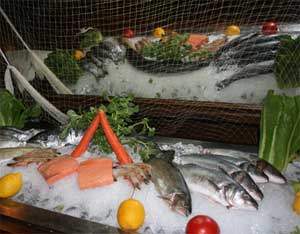 На что нужно обратить вниманиепри планировании рациона ребёнкав первую очередь?
Постарайтесь, чтобы ребёнок всегда имел с собой здоровый перекус: яблоко, зерновой батончик, сок.

Не давайте ребёнку шоколадных батончиков, чипсов, сухариков, газированных напитков.
Пять продуктов, убивающих человечество
Сладкие газированные напитки. Созданы вовсе не для утоления жажды, а для ее вызывания. Отличаются гигантским содержанием сахара: в одном стакане его не менее пяти ложек.
2. Картофельные чипсы, особенно приготовленные не из цельной картошки, а из пюре.
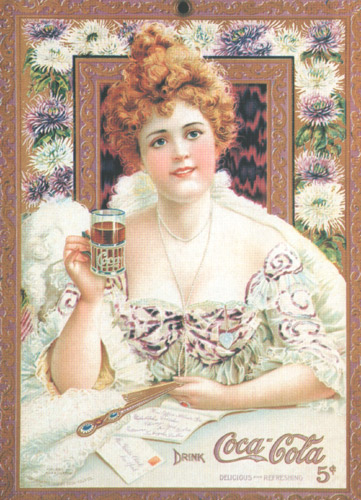 3. Сладкие батончики. Сочетание большого количества сахара и различных химических добавок.
4. Сосиски, сардельки, вареная колбаса, паштеты и другие продукты с так называемыми скрытыми жирами.
5. Жирные сорта мяса, особенно в жаренном виде.
Пример дневного меню для ребёнка 7–16 лет
Завтрак
1 Каша овсяная молочная   180 + 5
2 Творожная запеканка        100
3 Чай с молоком и сахаром 200

Второй завтрак
1 Свежие фрукты                    200
2 Бутерброд с сыром             25 + 8

Обед
1 Суп рыбный с овощами    400
2 Котлеты мясные запечённые 90
3 Вермишель отварная        100
4 Салат из свёклы и зелёного горошка
с растительным маслом       100 + 10
5 Компот из свежих яблок с сахаром                 200
Полдник
1 Чай с сахаром                             200
2 Булочка сдобная                          75

Ужин
1 Курица отварная                         65
2 Пюре картофельное                    180 + 3
3 Овощной салат из капусты, моркови
и яблок с растительным маслом   75 + 5
4 Компот из свежих яблок              200

Перед сном
1 Кефир (2,5% или 3,2% жирности) 230

На весь день
1 Хлеб пшеничный, хлеб ржаной     210
У кого есть здоровье, 
есть и надежда, а у кого
 есть надежда – есть все. 
Арабская 
пословица
Источники  информации:
http://detnadzor.ru/index.html
http://www.takzdorovo.ru/
http://zdorov.websib.ru/
http://medichelp.ru/
http://www.pitanieizdorovje.ru/index.html
И другие сайты.